Sosiaalihuollon työllistymistä tukeva palvelupolku
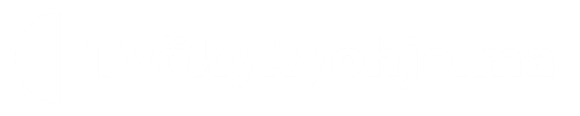 Yhdyspinnat ja työnjako (nykytila Vaasassa)
Yhdyspinnat ja työnjako (nykytila)
Yhdyspinnat ja työnjako (tulevaisuus)
Yhdyspinnat ja työnjako (tulevaisuus)